Numeracy for Language Models: Evaluating and Improving their Ability to Predict Numbers	George P. Spithourakis and Sebastian RiedelACL, 2018
Oshin Agarwal (oagarwal@seas.upenn.edu)
April 1, 2019
Problem & Motivation
Which of these sentences is more realistic?
		John’s height is 1.75 meters		      (realistic)
		John’s height is 999.999 meters 	     (unrealistic)
But a language model will likely assign similar probability to both sentences because most numerals will most likely be OOV
BERT demo at http://orwell.seas.upenn.edu:4001
		- John’s height is ____ meters
		- Most probable predicted values are 6, 15 and 5, all of 			   which are unrealistic
We need language models that can understand numerals better and assign higher probabilities to numerals that are more likely and realistic in the given context
2
Contents:
Language models
Prior work
Contributions
Models
Evaluation metrics
Results
Analysis
Shortcomings
3
Language models
Compute the probability of a sentence
P(w1,w2,….wn) = P(w1) P(w2|w1) P(w3|w2,w1) …… P(wn|wn-1,…..w1)
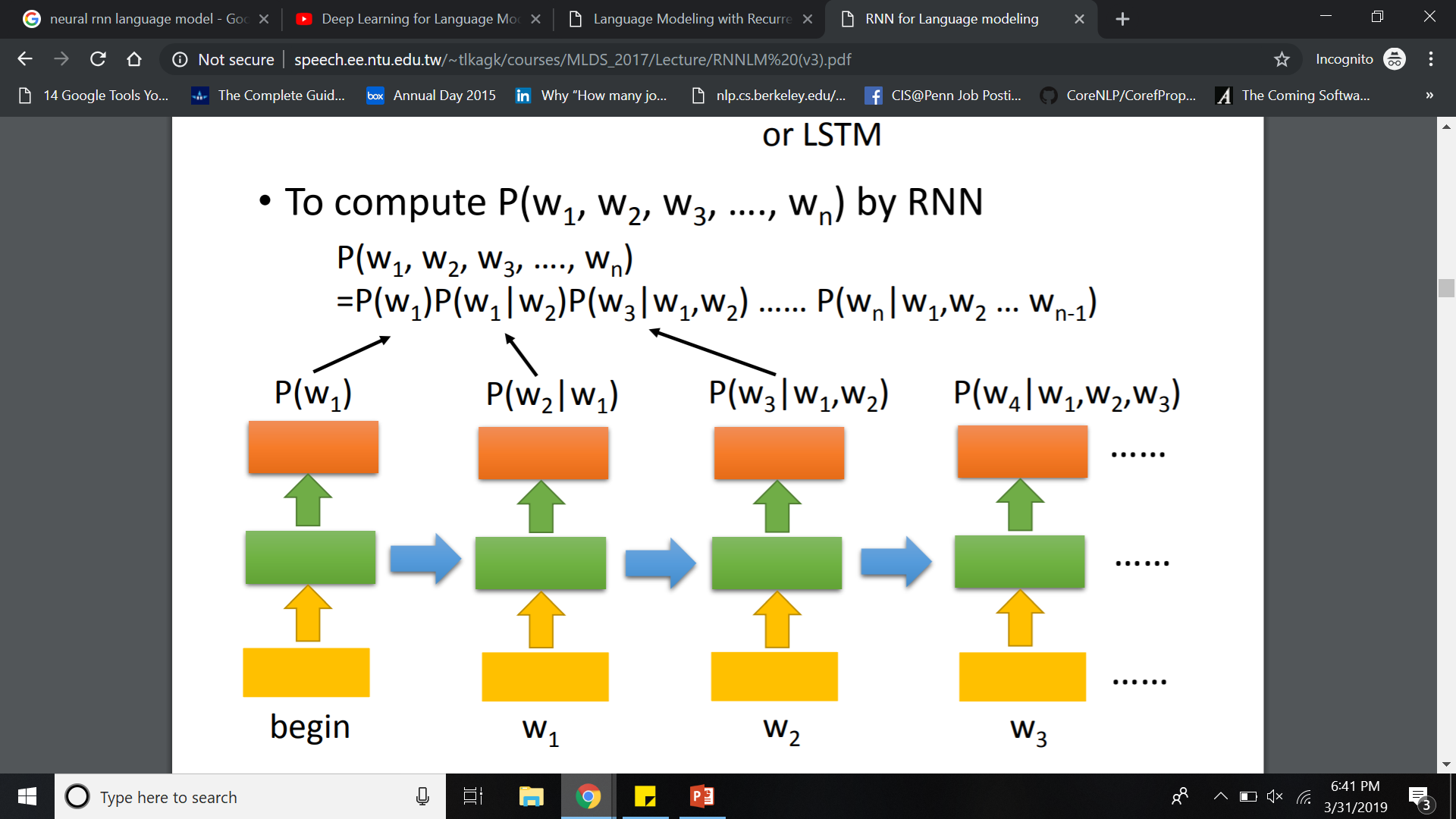 h1
h2
h3
h4
Figure based on  from slides by Hung-yi Lee
4
Language models - Evaluation
5
Prior work
Numerically Grounded Language Models for Semantic Error Correction; Georgios P. Spithourakis, Isabelle Augenstein and Sebastian Riedel; EMNLP 2016
Incorporate numbers in language models for SEC systems. Eg. 99.9 degrees means a slight fever vs 103 degrees means high fever
Probability of word depends on the numbers that have appeared in text
Use simple representation for numbers such as the number itself
6
Contributions
They model numerals with language models using many techniques i.e. assign probabilities to numerals as well given the context and avoid treating them as OOV usually
Their models are able to distinguish between different numerals much better but each of them are biased towards certain types of numbers
They propose different evaluation metrics for numerals
Unfortunately, their evaluation metrics lead to varying conclusions about each of the models
7
Modelling numerals
8
Modelling numerals
9
Modelling numerals
10
Evaluation
11
Datasets
Clinical Data
Records from London Chest Hospital
Scientific Data
Papers from arXiv
37 sub-fields
12
Results (APP)
Lower APP is better
APP will be high if most words are OOV and probability of UNK is low in the model. In fact, normalization by OOV count made the probability even smaller and perplexity even higher.
Treating numerals and words separately helps quite a bit
Major reason for lower APP otherwise below is that numerals aren’t OOV in most of them
13
Results (Numerals)
MAPE and MdAPE will be low when the most probable numeral is close to the true value
Higher error need not mean incorrect. Eg. John weighs [70/80/90] kg.
Even if an integer is more realistic in a context, a closer decimal num means lower error here. eg. John has [5/7.5/10] books.
No specific trends of which model is better
14
Analysis
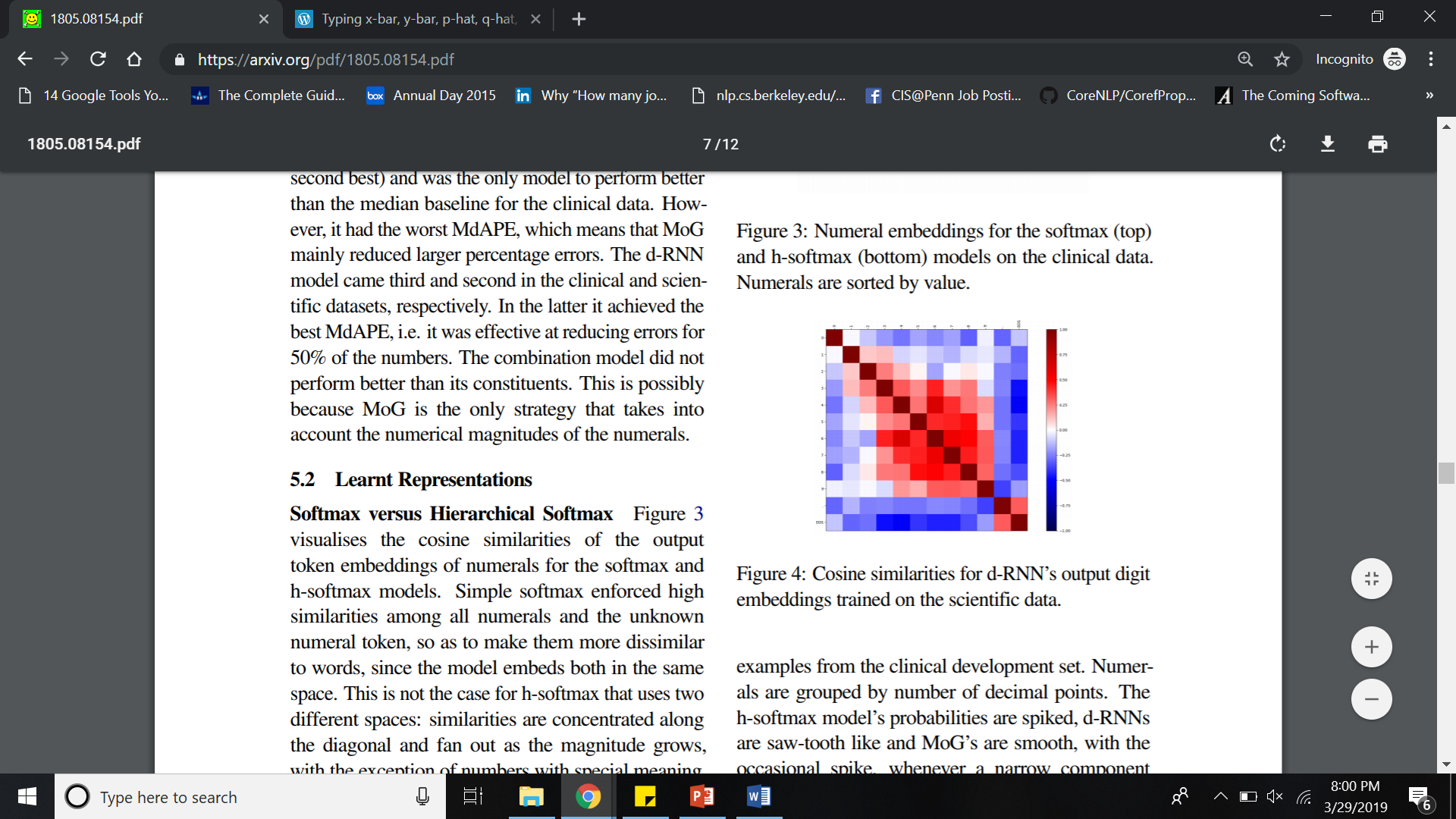 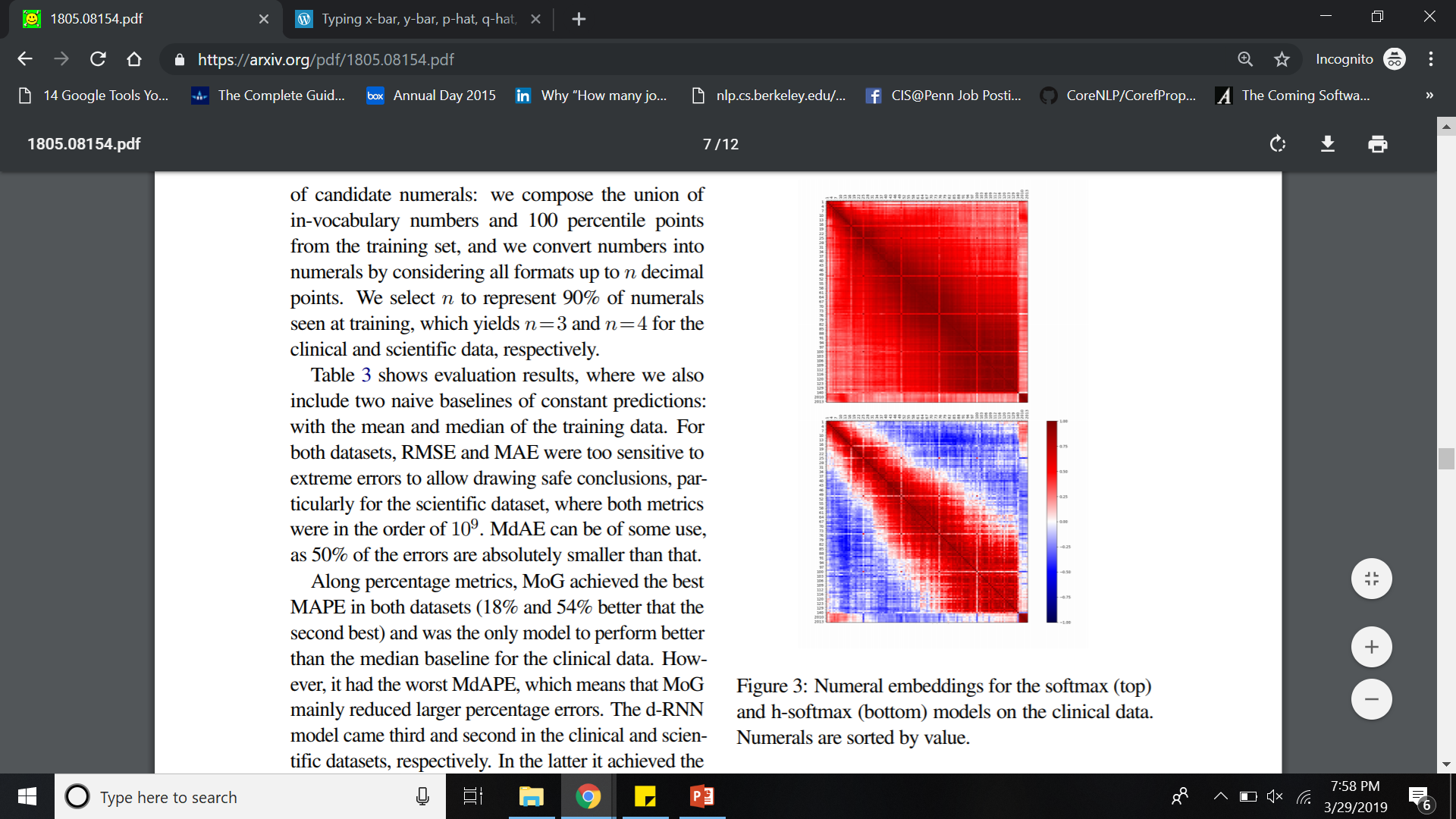 Red denotes higher similarity
softmax, where numbers are treated the same as other words gives high similarity for all numbers
In h-softmax and d-rnn, numbers are only similar to other numbers close in magnitude
15
Analysis
16
Shortcomings
Worked with only non-negative and non-fractions
Limited their vocabulary to most frequent types: unfair to numerals as they are infrequent
The two evaluation methods seem a bit contradictory
If the true value is 1.75, then 1.76 would be better on APP but 1.753447 would be better on MAPE because it is closer to 1.75
MoG does better on MAPE on the clinical data because it gives high probability to continuous attributes
Evaluation on the number line does not seem to be the right metric to determine if a numeral is realistic in the context (refer slide 13)
Even APP seems to be amplified by OOV words. The difference b/w numerals and words isn’t that high on PP (see paper)
Are numerals in different types of data different and don’t transfer?
Does the performance vary in the 37 sub-fields from arXiv also?
17